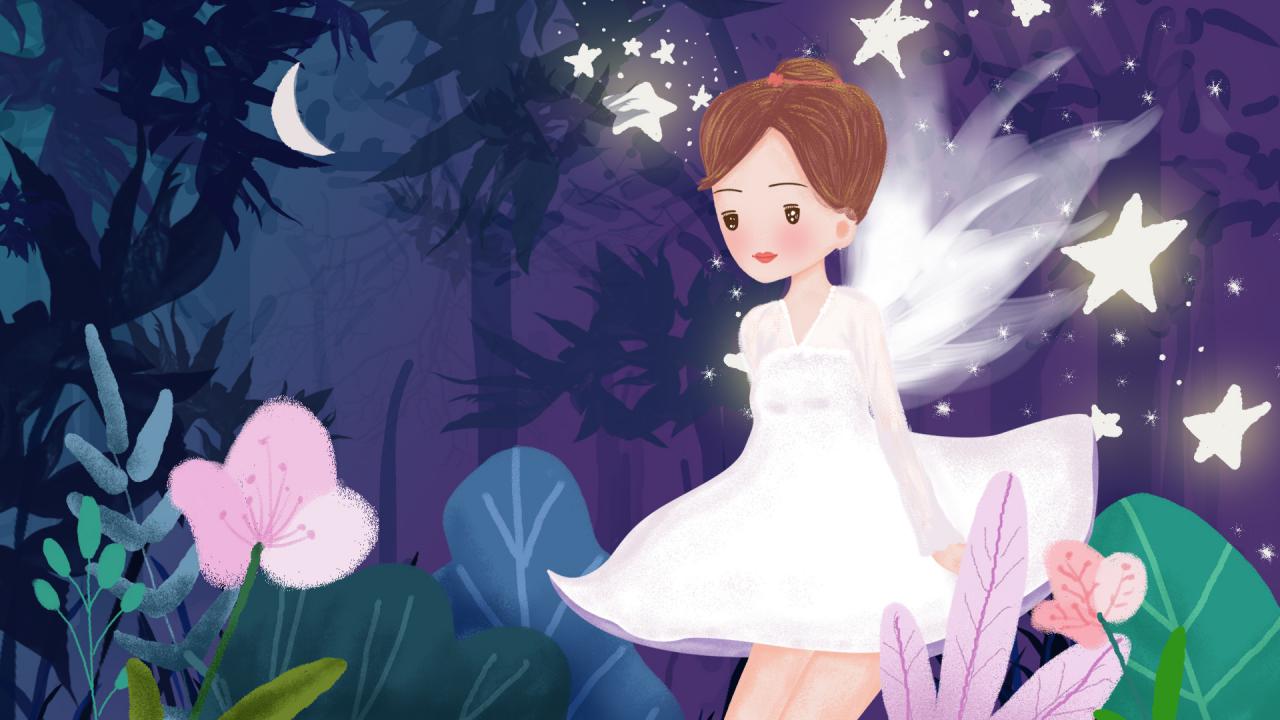 3•7
唯美公主风主题活动
女生节PPT
2030
CONTENT
Your short description for slide
Integrity
technology
Growth
rates
Business
plan
Phased
development
PART ONE
As the minuteness of the parts formed a great hindrance to my speed, I resolved, contrary to my first intention, to make the being of a gigantic stature; that is to say, about eight feet in height, and proportionably large. After having formed this determination, and having spent some months in successfully collecting and arranging my materials, I began.
4
IRIS
There are many variations of passages of Lorem Ipsum available
but the majority have suffered alteration some form, by injected
humour, or randomised words which don't look even slightly an
believable. If you are going to use a passage of Lorem Ipsum
Awesome
gallery slide
Save your time
Save your time
There are many variations of passages
Lorem Ipsum available but the majority
There are many variations of passages
Lorem Ipsum available but the majority
Save your time
There are many variations of passages
Lorem Ipsum available but the majority
IRIS
Choose
your plan
Startup
Enterprise
There are many variations of passages of Lorem Ipsum
available, but the majority have suffered alteration some
form by injected humour, or an randomised words
Unlimited variation
Free license for sale
Fast support
Unlimited variation
Free license for sale
Fast support
30$
1900$
IRIS
There are many variations of passages of Lorem Ipsum available
but the majority have suffered alteration some form
Three
picture slide
Awesome
gallery slide
Unified fonts make reading more fluent.
Theme color makes PPT more convenient to change.
Adjust the spacing to adapt to Chinese typesetting, use the reference line in PPT.
01.Text here
02.Text here
Copy paste fonts. Choose the only option to retain text.

……
Copy paste fonts. Choose the only option to retain text.

……
PART TWO
As the minuteness of the parts formed a great hindrance to my speed, I resolved, contrary to my first intention, to make the being of a gigantic stature; that is to say, about eight feet in height, and proportionably large. After having formed this determination, and having spent some months in successfully collecting and arranging my materials, I began.
OUR
OFFICE
Forem esoma ipsum dolor sit amet, derasd esdo fronding elitrom sed diam nots dnie nonumy eirmod tempor invidunt the indoc magoms. Atmo vero eos et accusam eto drer justo dresma them fosduo dolores etoma jamos rebum. Steo clitan kuasd fruda gubergren, vero eos ets acusam eto drer justo dresoma fosduo.
IRIS
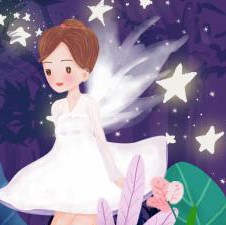 Few words
about our philosophy
Experience
Education
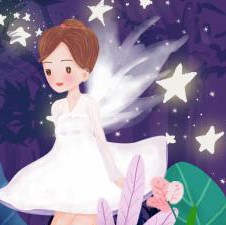 There are many variations of passages of Lorem Ipsum
available, but the majority have suffered alteration some
form by injected humour, or an randomised words which
don't look even slightly believable If you are going to use
a passage of Lorem Ipsum, you need to be sure there isn’t
Quality
Expansion
IRIS
HI! - I’m Angela
There are many variations of passages of Lorem Ipsum available, but the majority have suffered alteration some form by injected humour, or an
randomised words which don't look even slightly believable
Assume studio
Liberty corp.
2008
2009
2011
2012
Web Designer
CEO, Manager
Otis
Term
IRIS
There are many variations of passages of Lorem Ipsum available, but the majority have suffered alteration some  orm by injected humour, or an randomised words
PARTTHREE
WRITE TITLE HERE
As the minuteness of the parts formed a great hindrance to my speed, I resolved, contrary to my first intention, to make the being of a gigantic stature; that is to say, about eight feet in height, and proportionably large.
As the minuteness of the parts formed a great hindrance to my speed, I resolved, contrary to my first intention, to make the being of a gigantic stature; that is to say, about eight feet in height, and proportionably large. After having formed this determination, and having spent some.
IRIS
Three
picture slide
There are many variations of passages of Lorem Ipsum
available, but the majority have suffered alteration some
form by injected humour, or an randomised words which
don't look even slightly believable If you are going to use
a passage of Lorem Ipsum, you need to be sure there isn’t
Save your time
There are many variations of passages
Lorem Ipsum available but the majority
have suffered alteration some form, by
There are many variations of passages
Lorem Ipsum available but the majority
have suffered alteration some form, by
Save your time
Marina  Kylle
Marina
Kylle
There are many variations of passages of Lorem Ipsum
available, but the majority have suffered alteration some
Save your time
Save your time
There are many variations of passages
Lorem Ipsum available but the majority
have suffered alteration some form, by
There are many variations of passages
Lorem Ipsum available but the majority
have suffered alteration some form, by
Save your time
Save your time
There are many variations of passages
Lorem Ipsum available but the majority
have suffered alteration some form, by
There are many variations of passages
Lorem Ipsum available but the majority
have suffered alteration some form, by
PART FOUR
As the minuteness of the parts formed a great hindrance to my speed, I resolved, contrary to my first intention, to make the being of a gigantic stature; that is to say, about eight feet in height, and proportionably large. After having formed this determination, and having spent some months in successfully collecting and arranging my materials, I began.
Nice presentation
for business people
and other fields.
There are many variations of passages of Lorem Ipsum available, but the
majority have suffered alteration some form, by injected humour, or random
ised words which don't look even slightly believable.
Your awesome text
35%
There are many variations of passages of Lorem Ipsum
but the majority have suffered alteration some form by
35%
Your awesome text
68%
There are many variations of passages of Lorem Ipsum
but the majority have suffered alteration some form by
68%
87%
Your awesome text
87%
There are many variations of passages of Lorem Ipsum
but the majority have suffered alteration some form by
21
IRIS
There are many variations of passages of Lorem Ipsum available
but the majority have suffered alteration some form, by injected humour
Our success
story slide
2015
2016
2017
2018
Startup
Growth up
Expansion
Leadership
There are many variations of
passages of Lorem Ipsum
There are many variations of
passages of Lorem Ipsum
There are many variations of
passages of Lorem Ipsum
There are many variations of
passages of Lorem Ipsum
IRIS
Unified fonts make reading more fluent.
Theme color makes PPT more convenient to change.
Adjust the spacing to adapt to Chinese typesetting, use the reference line in PPT.
01.Text here
02.Text here
Copy paste fonts. Choose the only option to retain text.

……
Copy paste fonts. Choose the only option to retain text.

……
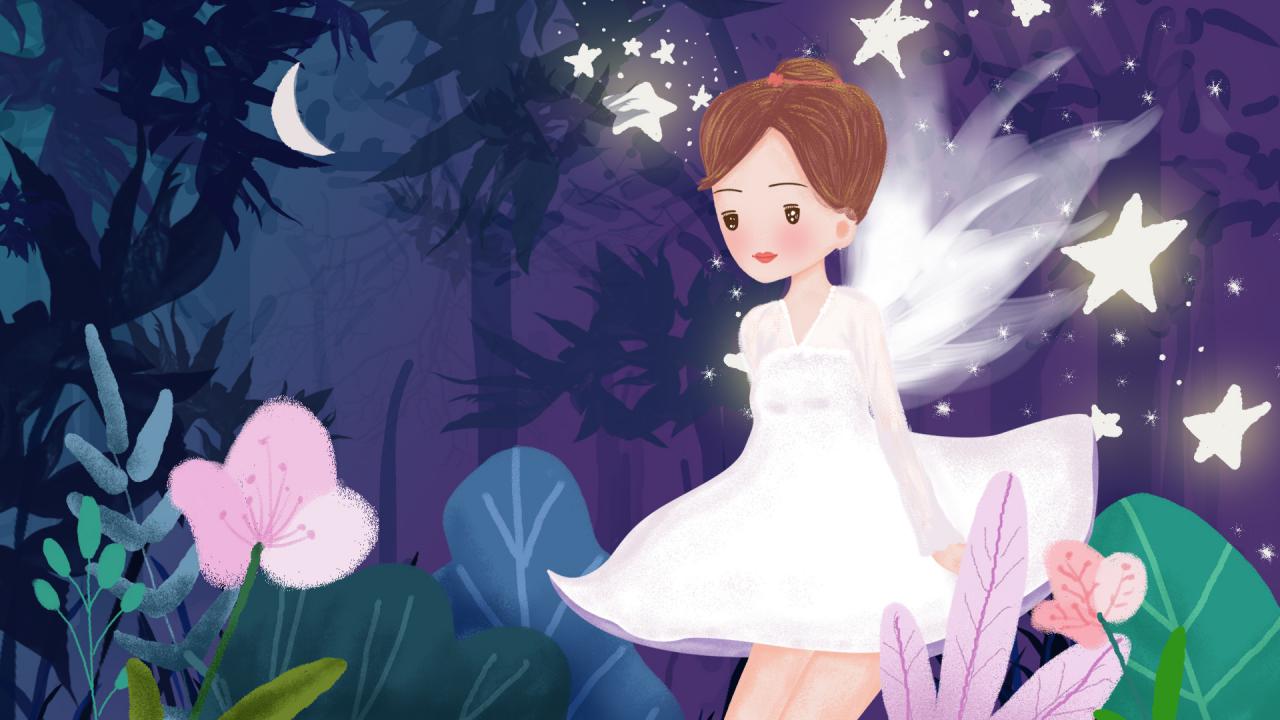 THANKS
唯美公主风主题活动
2030